COMMUNITY HEALTH NURSING INTRODUCTION
BY:
BENSON KINYUA
COURSE OUTLINE
1. Introduction to principles and practice of CHN - definition of terms, components of a community, background,  and objectives
2. Functions and roles of a community Health Nurse.
3. Epidemiological Triad as used in disease causation
4. Natural History of disease and stages of Disease prevention.
5. Principles of sanitation to include:
         - personal and communal hygiene
         - water supply
         - pollution
         - food hygiene
         - housing
        - vector control
6. Refuse disposal &Excreta disposal
7. Control of communicable diseases
8. Community Health  Nursing techniques to include:
	 a, problem – solving
	 b, record- keeping, filing & report writing
	 c, counseling process
9.Management of Health centres and Dispensaries.
Course implementation
Teaching
Lectures
Clinical placements
Practical
Field work
Field visits
Group discussions
Course evaluation
Assessment
Continuous assessments – 30 % of the marks
Take away assignments
Group assignments
Written CATs
Field work reports
Main Examination- 70 % of the marks
Written paper
Practical assesments
Orals
Course objectives
Broad objective
This course is designed to enable students to acquire knowledge on the principles and concepts of community health based on, epidemiology, demography and environmental health.
Specific objectives
At the end of the course the students will be able to ;
Define the common terminologies applied in community health
Describe the community structure
Explain the role of a community health nurse in the provision of health care
Explain the epidemiological concepts in community health
Discuss the environmental health concepts applied in community health practice.
Definition of terms
Health
A state of complete physical,mental and social well-being and not merely the absence of diseases or illness.
Community 
A group of people sharing common goals, objectives and resources and living within a specified geographical area.
Community health
Branch of health services that seek to address specific health issues affecting a specified community
Public health
Branch of health services that seek to address general health issues affecting the entire society, country or region.
Primary health
Health services that is right at the door step of individuals and families through their participation. It ensures health services are available, accessible, acceptable,affordable and appropriate.
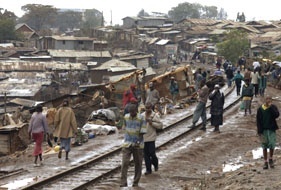 A community
A community is a group of people (a large or small group) living in a certain geographical area and working together for a common goal. 
They share the same resources such as water, climatic and geographic conditions, health
services, administration and leadership, as well as disadvantages such as shortages,risks
and dangers.
The Family
The family is the smallest recognized group of individuals in a community.
 It begins with a marriage union in which husbands and wives have certain rights and obligations. 
It is one of the oldest institutions that mankind has known.
 It defies time, boundaries, cultures and human understanding
The family is a group of two or more persons, who share emotional bonds and material things, usually live in the same household, are related by blood, marriage or adoption, and sexual relationship is socially approved for the parents.
Types of Families
The Nuclear Family
Extended family
Single parent family
Blended family
Components of a community
Communities have basic components which define them without which a community ceases to exist. 
These include;
 people,
 goals, 
environment,
 boundaries
social services.
1. People
Make up the most important of the components. People form the human resource and its related input in a community. 
The input from each person in a community determines the directions a community takes especially in terms of development. 
If the people are focused and determined to make good use of their available resources then a community is seen as well developed or advanced.
2. Goals
Each community has clearly defined goals which are not necessarily written down but are held close to members’ hearts since they serve their interests.
These goals also determine the day to day objectives and hence peoples plans activities within a community. 
Basically the goals and objectives of a people are based on their needs. 
These needs can be viewed in terms of the Maslow’s hierarchy of needs. 
This hierarchy states that people’s needs are organised from the basic to complex levels.
Actualisation; ultimate achievement of own life goals
Self esteem needs; appreciated, fulfilled.
Socialisation and affection needs; loved, wanted, needed
Security needs; physical security, psychological security, income security
Physiological needs; Food, Air, Water, Clothes, Shelter, etc
Maslov’s Hierarchy of needs
3.Environment
Human beings are part of a complicated ecosystem i.e. they co-exist among other animals and natural features. 
Both affect the other positively or negatively depending on the nature of interaction 
The environment can be divided in to subenvironments
Sub environments
Biological environment
Living things, 
animals, birds, vectors, bacteria, virus, fungi, parasites etc
Plants and vegetation
Physical environment
Geographical features e.g. hills, mountains, rivers, etc
Climatic conditions
radiation
…cont…Sub environments
Chemical environment
Chemicals in the air, soil, water
Social economic environment
Family systems, cultural values and practices,
Religious beliefs and practices etc
Economic activities, farming, businesses etc
Political environment 
Peoples principles, ideologies, policies, governance etc.
4. Boundaries
Boundaries set out the space within which the community exists. There are two main types of boundaries i.e. physical boundaries and psychological boundaries.
	
Physical boundaries 
This type of boundaries is the commonly known demarcations that are mainly set out for administrative reasons. 
Mainly the physical structures are used e.g. rivers, roads, fence, and walls among others.
When the boundaries are not clearly demarcated the neighbouring communities would be at logger head especially due to sharing of resources along the boarders. 
In many case these has acted as sources of conflict and clashes. 
The end result is ill health both physically and psychologically.
PSYCHOLOGICAL BOUNDARIES
These types of boundaries are not fixed and are based on mutual understanding, respect, emotions and social interactions. 
They are mainly imaginary type of boundaries. 
At times people break the boundaries due to mistrust, betrayal or ill feelings.
This may cause individuals, families and communities to rise against each other.
5. Social services systems
Each community has basic services that it requires for survival. 
In it case lacks these services members move to look for them from other communities, since they are quite essential. 
The more established the services are within a community the more stable and socially developed a community is considered to be. 
These social service systems include; health systems, education system, communication systems, administration systems, religious systems, security systems, trading systems and entertainment systems among others.
Characteristics of a Healthy Community
Safe and healthy environment, relatively free from natural and man-made hazards
Community members have high standards of personal hygiene
Adequate supply of wholesome water
 Availability of adequate nutritious food
Suitable housing
Harmonious interpersonal relationships among members
Availability and accessibility of health care facilities
Availability and accessibility of suitable educational, social and recreational facilities
 Gainful occupational activities (availability of stable or reliable sources of income)
 Sound communication infrastructure
 Communal approach to and participation in tackling community problems
Problems that Affect the Health of theCommunity
Unsanitary environment
 Overcrowding
Poverty
 Unclean and inadequate water supply
 Lack of nutritious food
 Unsafe environment
 Epidemic and endemic disease
 Unstable family life
Illiteracy and ignorance
Poor leadership and lack of participation
Adverse weather conditions
Poor infrastructure
 Political instability
Community Health
Community health is the science and art of promoting health and preventing diseases through organised community participation.
Community health nursing
“Nursing for the community’s health “. Its uniqueness lies in its emphasis on the health of the population as a whole.
community health nurses address both the personal and the environmental aspects of health, and deal with community factors which either inhibit or facilitate healthy living. 
Personal health involves the biopsychosocial and spiritual aspects  of individual, family and group functioning, whereas environmental health deals with people’s surroundings, settings such as homes, schools, workplaces and recreational facilities
Development of community health nursing in Kenya
There was an outbreak (epidemic) of Plague in Nairobi in 1902 that gave a push to the establishment  of community health nursing 
1919---- out break of influenza lead to the realization of the need to improve public health services .Africans had to be trained on health measures.
During the world war ii, the Africans were recruited --Into the army . Public health was neglected for a while . After the war workshops were established to teach families on personal and food hygiene. Then  they were sent back home to implement and teach others
Medical Training Center (MTC) Nairobi was established to train nursing orderlies and later on  professional nurses
  Nursing council was established
  Training of assistant health visitors was started at Kisumu by the ministry  of Health. The entry requirement was class 7 or 8 and the training took 2 years.
Another school for assistant health visitors was opened at Embu. The school later trained enrolled nurses for public health for twelve months (post basic) 
 Health visitors society of East Africa was formed . This comprised  of expatriates registered public health nurses (RPHN).  
  Nairobi city council opened a training school at lady Northy in state house road to train enrolled nurses for public health for 12 months
The Kenya government assisted by WHO &UNICEF established ECN Programme 
  EN Schools were changed to ECN 
  Post basic registered public health nursing started  in MTC Nairobi
  Registration of community health nursing started in Diploma in advanced    nursing in Nairobi University (the course had started in 1968)
1987   KRCHN Basic commenced at KMTC  Mombasa
Aims of Community Health
Improved sanitation in the environment
Prioritisation of the community’s needs
 Control of communicable diseases
Health education to promote healthy behaviour and practices
Early diagnosis and prevention of disease
Disease surveillance
 Case/contact tracing and treatment
Principles of CommunityHealth (Alma Ata Declaration - WHO 1978)
Availability of health care for all people and at a cost they can afford.
 Promotive and preventive aspects of health care
Integration of curative and preventive services
Active participation of individuals and communities in the planning and provision of care
Health care is shaped around the patterns of the population , and should meet the needs of the community
The majority of the health interventions should be undertaken at the most peripheral practical level of health services by the workers most suitably trained for performing these activities. e.g. community health workers, Traditional birth attendants
Development of maximum potential for self-care approach.
 Utilisation of all levels and types of community manpower
Inter-sectoral collaboration.
Roles and Functions of a Community Health Nurse
1. Advocate ----- community health nurses (CHN ) seek to promote an understanding of health problems , lobby for beneficial public health policy and stimulate supportive community action for health.
2. Case finder ----- CHNs look for clients at risk among the population being served (catchment population). They do screening of infectious disease’s contacts
3. Counselor ------ clients in the community frequently face difficulties and complex health concerns or problems, and desire supportive and problem-solving assistance . CHNs are in a unique position to help clients deal with stress related to health concerns 
4. Clinic nurse ------- this involves the delivery of clinic services such as giving immunizations, attending antenatal mother sand family planning clients , giving health messages to individuals and groups etc
5. Epidemiologist -------- the CHNs use Epidemiological methods to study diseases among population groups and to deal with the community – wide health problems 
6. Group leader ------   A group is a gathering of people who are together for a specific reason e.g. mothers coming together to discuss ways of rearing children effectively. Groups are formed for a variety of psychological, social and educational purposes.
8. Health planner -----  CHNs are involved in community needs assessment and planning of community health programmes  e.g. community mobilization for immunization, seminars etc
9. Home visitor----- CHNs enter the client’s settings . He/she not only assesses the environment  but also works within it . Home visitors are able to gather environmental information as well as data about how a family system functions within its own setting . They are also able to provide direct care services in a situation familiar to the client.
10. Researcher -----research is intellectual enquiry of a body of knowledge . There is critical need for research to assist health care professionals in reaching their goals.
11. School nurse ----- school health services are designed to protect and promote the health of all students through integrated activities of health education, health appraisal and environmental inspection.
12. Teacher -----   application of teaching- learning principles to facilitate behavioral change among clients is a basic interventional strategy in community health. This could be educative approach with families, individuals or groups.
13. Occupational health nurse ------  CHNs are consulted in all matters pertaining to health that affect family affair  or welfare
14. Environmental modifier in order to enhance healthy living. E.g. vector control 
16. Co-ordinator of the health care given by all the other health service providers (Health Team)
FACTORS THAT DETERMINE HEALTH CARE DELIVERY
Structure of health care delivery-------  some are governed by the government of the day and others by non-governmental organizations (NGOs) ,missions and private sector. 
The structure differs in terms of who is governing because of unique policies.
However the national ministry of health (MOH) policy usually moulds the system.
Socio-economic status----- Economically stable people are able to pay for medical services
Level of education---- health consumers  who are educated understand health issues easily.   Dissemination of health messages is also easier.
Population density-----   scarcely populated areas are difficult to cover with health services. This may call for outreach or mobile services
Transport and communication system------ Availability of passable roads or their absence will determine the delivery system and utilization of health services (infrastructure).
Distance ----  may facilitate or hinder utilization of health services.(accessibility)
Political will-----   the government determines the type of structure to be developed for health care delivery . They give directives, set standards, priorities and give resources. 
Public support -------  general public attitude and the value they place on the health services will determine their support and utilization of the health services.
+
The attitude of the health workers ------ rudeness hinders utilization of health services.      Good interpersonal relationship facilitates the utilization.
Religious beliefs and cultural practices ----- may hinder utilization of health services
Quality services--- where resources are available , people are encouraged to utilize the health services
-
Outreach/mobile services---- important in sparsely populated areas as services are taken near the people
Ignorance ------ lack of awareness hinders utilization of services as community members may not be aware of the available services
TUTORIAL QUESTION
Choose any two components of a community and explain how each would affect the health of a community (20 marks).
Differentiate between public Health and community Health.( 6 marks).
Epidemiology
Definitions
Epidemiology 
Greek 
epi = upon, among 
demos = people, district 
logos =  study, knowledge
Epidemiology
Is the science of health events affecting populations through investigation of the DISTRIBUTION and DETERMINANTS of those events.
It focuses on characterizing those events in terms of who, where, when and why.
DISEASE CASES
Epidemic Situation
Endemic Situation
TIME
ENDEMIC AND EPIDEMIC ILLUSTRATION
61
Disease causation
Epidemiology uses the ecological concept to explain disease causation.
Ecology refers to the interrelationships of all organisms to all aspects of the environment.
Epidemiology concepts stipulate that disease can not be attributed to only one factor.
Hence every disease has multifactorial causation or etiology.
Agent factors
vector
Environmental factors
Host factors
Epidemiologic triangle (triad)
Epidemiologic triad illustrating various levels of intervention for prevention and control of disease
For a disease to occur three factors must be present and interacting with each other.
They include
The agent
The host
The environment
Agent 
The primary cause of the disease without which a specific disease can not occur.
Refers to the disease causing organism and its characteristics e.g. habitation, breeding, migration, infectivity, climatic and environmental factors favouring its existence
The agent has innate properties that enable it to cause disease in man.
Agent innate properties
Ability to survive in the free state i.e. to resist temperature, sunlight and other environmental influences.
The capacity and requirement for multiplication outside the human host.
Bacteria multiply within non-living media e.g. food.
Virus multiply within living cells of vertebrates or arthropods.
Ability to cause disease (pathogenicity) in combination with other factors i.e. host and environment that is conducive.
The host
Refers to human (or non human) and specifically the particular person or group of people  who are susceptible to illnesses.
It refers to the biological makeup of the individuals that make them vulnerable to the specified illness or disease.
Host factors refer to ;
Biological e.g. age, race, specific immunity and attributes that relate to susceptibility or resistance.
Behavioral as governed by habits and customs.
The host factors are referred to as INTRINSIC FACTORS
THE ENVIRONMENT
Includes all that is external to the agent.
It includes
Physical environment – heat, light, air ,water, radiation, gravity, pressure, noise etc
Biological environment- infectious agents, reservoirs of infection transmission e.g. mosquitoes and their modes of propagation such as air, water etc.
Social economic environment- overall economic and political organizations of society and of the institutions by which individuals are integrated into the society at various stages of their lives.

All of the environmental factors are called EXTRINSIC FACTORS
Recognizing the different components of this triad is important because they are the source of opportunities to reduce disease at multiple points in the transmission cycle. 
A common mistake is to focus on only one aspect of the triad for disease control or prevention and to overlook the others.
Natural history of disease
Definition
The natural course of disease from inception through resolution (complete recovery, chronic carrier or death) in the absence of treatment or appropriate intervention
Observing the natural history of a disease and health related phenomena aids in identifying AGENT-HOST-ENVIRONMENT factors that influence disease;
Development 
Characteristic symptoms and signs
Approaches to preventing and controlling their effect on human.
There are two distinct periods in the natural history of any disease/illness.
Pre-pathogenesis period
Pathogenesis period.
I Pre-pathogenesis period
The disease has not developed but interactions are occurring between A-H-E
This interaction produces stimuli and increase the host potential for disease.
Eg an individual staying in a swampy area where mosquitoes breed- potential for malaria
II Pathogenesis period
Begins with disease producing stimuli which start to produce changes in the host tissues.
This is as a result of the host defense system being overcome by the agent.
Pre- pathogenesis
Pathogenesis period
There is no disease
Yet.
The course of disease in man
Agent
Host
Envr.
convalescence
Advanced
Disease
 state
Discernible
Early 
disease
The 3 factors in
  interaction
If host fights off 
  agent- no disease
Chronic
state
Clinical
horizon
disability
DEATH
Early
pathogenesis
Advanced 
pathogenesis
The natural of disease process
Natural history of disease
Understanding the natural history of a disease enables the user to:
Learn about the disease causation factors i.e. A-H-E
Understand a disease patterns in terms of its distribution.
Understand the outcome of the disease incase no action is taken
Develop intervention measures at various stages of disease processes.
Develop prevention strategies to avert undesired outcomes
Levels of disease prevention
As a disease evolves overtime it causes pathologic changes that may become fixed and irreversible.
Health care workers aim is to push back the level of detection and intervention to the “precursor” and risk factors of disease stage.
Disease prevention: simply means inhibiting the development of disease before it occurs.
However the current usage of the term has been extended to include measures that interrupt or slow the progression of disease.
The term disease control means; arresting further damage or effects of a disease that has already affected individuals or communities
Prevention
Control
Un affected 
Iindividuals/population
Affected individuals/
population
Arrows indicate the direction of disease movement
Comparing disease prevention and control trends in a community
Levels of disease prevention
There are three levels of disease prevention; primary secondary and tertiary.

Primary prevention
We use primary prevention methods before the person gets the disease. 
Primary prevention aims to prevent the disease from occurring. 
So primary prevention reduces both the incidence and prevalence of a disease.
The primary prevention of disease has two components i.e
General health promotion
Specific measures
Primary prevention consists of:
GENERAL HEALTH PROMOTION
1. Provision of condition at home, workplace, school etc that favor healthy living e.g. good nutrition, clothing, shelter, rest and recreation among others

 2.Health education; on hygiene, counseling, sex education, positive living, positive self image etc.
SPECIFIC PROTECTION
These involves measures that are targeted at specific disease prevention. They include;
Immunization/vaccination
Prophylactic medication
Protective devices against accidents
Protection against pollution by radiation, carcinogens etc
Risk factors in most chronic diseases are either

Exogenous e.g. life style, environmental factors
Endogenous – genetic inheritance
         -    constitutional factors e.g. sex,  
              race, beliefs
Primary prevention has its greatest potential in the identification and control of exposure to etiological (causative) factors in the environmental category of disease causation triad.
Secondary prevention
It refers to early detection and prompt treatment of disease.
Secondary prevention is used;
after the disease has occurred, but 
before the person notices that anything is wrong. 
The following takes place during this level
Early diagnosis
Screening diseases
Cure disease or slow its progression
Prevention of complications
Limiting disability
Reversing communicability of infectious diseases
Because of our inability to prevent certain diseases, efforts at control of many chronic diseases centre primarily around secondary prevention.
This is so for diseases like diabetes, hypertension, cancer etc.
Tertiary prevention level
The goals of tertiary prevention are:
Prevent damage and pain from the disease 
Slow down the disease 
Prevent the disease from causing other problems (These are called "complications.") 
Give better care to people with the disease. 
Make people with the disease healthy again and able to do what they used to do.
At this level the disease has already occurred and caused residual effects.
This level is aimed at slowing the progression of damage already caused or to restore the individual to a functioning level as before or close to before the disease occurred.
In this level rehabilitation is done it includes;
Medical rehab; or the restoration of skeletal functions by means of physical therapy and supportive medication e.g. hormones 
Surgical rehab; e.g. plastic surgery, cosmetic surgery etc
Vocational rehab; or the restoration of the capability to earn a living by means of occupational therapy
Social and psychological rehab; or the restoration of personal confidence, family and social relationship by means of counseling.
Natural history of disease
Usual time of diagnosis
Onset of symptoms
Exposure
Pathologic
changes
Stage of recovery, disability or death
Stage of 
sub clinical disease
Stage of clinical disease
Stage of
susceptibility
PRIMARY PREVENTION
SECONDARY PREVENTION
TERTIARY PREVENTION
summary
Health care workers should be in a position to detect at which stage of disease the individual is and device the intervention/preventive measures.
The prevention levels can be viewed alongside the natural history of disease as indicated below.
VECTOR CONTROL
Vectors are intermediate living objects which may spread the infection from one host to another. 
vector is an insect or a tick that transports an infectious agent to a susceptible individual e.g. flies, mosquitoes, fleas , pendiculosis(lice), bedbugs, ticks, snails etc.
The methods in which vector transmit the parasitic micro-organisms are  ; biting,      regurgitation , scratching in of infective faeces , contamination of host with body fluids of vectors, can also be swallowed.
Vector control is a method of interrupting transmission of a communicable disease . Any organism or agent that requires a vector for its transmission, the cycle is inhibited if the vectors are killed or reduced.
Vector control  involves;
--- Altering the environment so that it is unfavorable for the vector  e.g. draining swamps, using toxic substances  like insecticides 
---  Using other living organisms that attack the vectors  i.e. biological methods. e.g. introducing larvae-eating fish into water where the mosquitoes are breeding.
Examples of vector control include:-
MOSQUITOES
Vector for transmitting malaria. Mosquitoes are dependent upon still water for breeding. The best way of controlling mosquitoes is by:-
Draining stagnant water in holes, ditches and any accumulation of water in or around the home.
Clearing bushes and grass along water banks and around the homes
3  Collecting and disposing off all containers likely to hold water e.g. tins, broken pots, coconut husks, old tyres,nylon papers etc 
Bedroom and sitting room windows should be covered with mosquito-proof wire gauze, and beds should be provided with mosquito nets.
Use of mosquito repellant coils & oils
Use of insecticide sprays
Bilharzia snails
Vector for transmitting  Bilharzia (schistosomiasis)
The snails breed and live in ponds, swamps and slow flowing streams and rivers. 
They can be controlled by;
Clearing all vegetation along the water edges to deny the snails shade and food
Clearing water channels so that water flows faster, thus making snails breeding more difficult.
3. Draining of swamps, water holes to eliminate breeding sites
4. Use of latrine by every person. It is people who infect water with Bilharzia 
5. Discourage bathing or swimming in stagnant water
6. Use of boots when cultivating in marshy areas.
Other vectors and the diseases they transmit
House fly---------   Amoebic and Bacillary dysentery, &Typhoid fever
Tsetse flies or Glossina----------  sleeping sickness(Trypanosomiasis)
 Aedes aegpti mosquito---- yellow fever 
Fleas--------   plague  (bubonic type)
5   Bed bugs--------  insomnia (lack of sleep),  severe nuisance
Lice or pendiculosis-------- human relapsing fever
Mites---------   scabies
Cockroaches    --------   no specific disease known 
Ticks --------   Tick-borne relapsing fever
HOUSE PESTS AND VERMIN
PEST-  Harmful or noxious and troublesome animal or insect e.g. flies.
VERMIN – Noxious parasite e.g.  Lice        
Pests and parasites usually thrive in insanitary and neglected surroundings
House flies  -     flies are a constant menace to health because:-
They breed alarmingly quickly in refuse and decaying matter
 They carry filth and micro-organisms on their bodies and spread diseases by contaminating food
They regurgitate  saliva as well as part of their previous meal onto food to dissolve it before eating 
They also defaecate on food as they eat
Control  of  flies involves:-
Disposing of all refuse , any decaying matter, carcasses and faecal matter properly i.e. by burying, burning or composting for manure
Keeping the surrounding clean all the time
Keeping the houses clean i.e. placing all food left-overs in covered dustbins.
 keeping all food vessels and utensils clean
Protecting food from flies
Keeping streets, roads and other public areas clean
Animal-holding areas like cattle bomas should be separate from human accommodation
Flies can be destroyed by spraying DDT powder
RODENTS
Rats and mice live and multiply rapidly where there is low standards of sanitation and where human food is easily accessible . It may be waste food, remains of food or unwashed utensils . Rodents are a menace because;
They facilitate transmission of plague through fleas
They destroy all types of dry grains in our granaries and in the farm
they can destroy buildings by gnawing wood , water pipes ,electric cables and can cause fire outbreaks 
They eat clothes 
They contaminate the left-over food if not covered 
They are a nuisance at night
Control   of   rodents involves:-
Proper collection and disposal of all household wastes
Clear bush and long grass around the home
Seal rodent holes with earth or other suitable rat-proof material
Store food and food left-overs in properly closed containers
Uncooked food like rice, maize, millet, cassava, beans etc should be stored in rat-proof stores
Break-back or cage traps can be used
Pets such as cats and dogs also help by eating or scaring the rodents
Use of insecticides to poison the rodents
FLEAS,  BEDBURGS, LICE  AND TICKS
All these are a widespread source of nuisance and sickness. 
They can be controlled by depriving them of sheltered places in which they breed (e.g. unwashed clothing, the joints of roughly made bed frames and cracks in mud walls and floors) and by reducing contact with the animals.
Keeping the house environment clean reduce contact between humans and these vermins.
Tunga  penetrans- jiggers or tungiasis
Infestation by jiggers  is often seen in neglected children and senile persons
Tunga  penetrans transmission from one person to another is not possible but it occurs through the environment . 
The larvae are free living organisms, sand and dust facilitate  their survival. The male leaves the host after sucking blood but the female burrows into the soft skin when pregnant where it lays many eggs.
The hind part of the flea protrudes through the skin so as to release  eggs .  
The result is a small round itching painful swelling with a point. 
Secondary bacterial infection is very common, and occasionally  tetanus may result.
Control of jiggers
Keeping the house clean (environmental sanitation)
 Spraying insecticides on the floor, wall cracks etc 
Use of shoes 
Regular inspection of digital clefts, roots of nails and soles
SCABIES
Parasitic  infestation of the skin characterized by severe itching  with a typical distribution of rash.
It is caused by itchy mite sarcoptes   scabiei. 
The male stays on the skin surface but the female burrows into the skin making some little tunnels where it lays eggs.
 Intense irritation is caused by the mites crawling about on the skin and scratching may produce sores which can become infected (secondary infection)
The commonly affected sites are ;-- between the fingers and toes, the front of the wrists, the feet  and in the folds of the elbows, knees and axilla 
The infection is spread by direct close contact(skin to skin). Transmission is also possible indirectly through beddings   and body clothing (fomites)
 To treat the condition, a hot bath is given then 10% Benzyl Benzoate emulsion is applied over the whole body .
After 24 hours the patient should bath again and put on clean clothes. Repeat the treatment after one week .
To   prevent the spread of the parasite, the clothes and beddings of the infected person must be boiled
Ringworm   (Tinea)
Infection of the skin caused by a fungus which invades the hair follicles and destroys the hair. The hair break off leaving ring-shaped areas. They are classified according to body areas as:-
Body--------- Tinea corpolis
Head (scalp)--------    Tinea  capitis
Between the toes------   Tinea interdigitalis  or athlete's foot
Nails ---- Tinea unguium
NB:The Tinea interdigitalis causes sore swollen areas between the toes and the infection is spread by the use of communal bath tabs, towels,  etc
 Management involves keeping the areas as dry as possible by drying carefully after bathing and dusting with powder. 
Treatment of the other types usually involves shaving of the affected area and the application of ointment such a Whitfield (anti-fungal)
INTRODUCTION TO ENVIRONMENTAL HEALTH.
FOOD  HYGIENE
The aim  of food hygiene is to prevent contamination of food at any stage of processing e.g. 
	-Production
	-Storage
	-Sale and distribution
	-Preparation or cooking
	-Consumption
Sources of food contamination
Contamination occurs most commonly from excreta on people’s fingers or flies
Food may also be contaminated by infectious organisms on the skin, especially the hands of the food handlers  e.g., staphylococcal  poisoning 
From diseases of consumable plants or animals e.g. tape worms from sick cow or pig
From chemicals used either as insecticide on crops or in the preservation of food
- Food may be contaminated by moulds, yeast, or micro-organisms which makes it  unfit for consumption
NB: Bacteria find in food an excellent media  for growth and multiplication provided there is moisture, suitable temperature and air
Food-borne diseases
They are similar to water-borne diseases e.g. 
Poisoning  ----------     chemicals,   Salmonella typhyniurium
Ascariasis   ----------    Ascaris Lumbricoids (intestinal round worms)
Taeniasis  ---------      tape worms
Amoebiasis  ----entamoebaHistolytica(protozoa)
Typhoid fever  -------     salmonella typhi
Bacillary dysentery ------- Shigella
Miliary tuberculosis ----- Bovine Tuberculosis from milk of a sick cow
Brucellosis   --------    Brucella
Cholera ------------  Vibrio cholerae
Poliomyelitis  --------    Polio virus
Anthrax  ------- Anthracis bacilli
Principles of food preservation
1. To destroy organisms responsible for spoilage through heat treatment e.g. pasteurization, sterilisation,canning etc 
2   Inhibiting the growth and multiplication of the micro-organisms through cold treatment e.g. refrigeration
Methods of food preservation
Drying/smoking  -----------bacteria require moisture , therefore they will not survive in dried spinach or smoked fish.The drying is done by sun or fire
Saturation or salting -------     reduces the microbial activity due to dehydrating  effect.e.g.. Meat
3. Refrigeration /freezing ---------- prevents dangerous multiplication of bacteria. Deep freezing keeps food safe and fresh for weeks or months while the ordinary domestic refrigeration keep it for a few days
4. Canning or bottling  ------------- the food is first heated at  a temperature that kills all bacteria , and it is then sealed up in sterile cans or bottles . This prevents bacteria from entering and so remains safe for along time at room temperature
Recommended conditions for storage
Storage depends on the type of packaging of the food 
Dry foods -----these include cereals e.g. maize, beans, wheat etc . They should be stored  in dry , airy conditions in improved granaries (rodent free)
Bagged foods -these  foods should be stored on raised shelves at least 18 inches above the floor. This enables the store to be swept or washed easily.
- It also allows for easy inspection for pest detection

Perishable foods----such foods include daily products, e.g. milk, meat .They should  be infrigerated to inhibit the multiplication of  bacteria.
Regulation for food safety
The safety of food is so important that laws have been passed to protect the public. Health officers (public health officers) and sometimes veterinary staff who are also involved in meat inspection, are generally responsible for enforcing these laws
The public health Acts cap 242 of the laws of Kenya is divided into 15 parts ,each part deals with a specific aspect of public health .  Part 10 of the act deals with “protection of food stuffs”.
This part regulates the construction of buildings used for storage of food stuffs, and it also prohibits residing or sleeping in kitchen or food stores
Part 11 deals with “milk, meat and other articles of food “. This part prohibits the sale of unwholesome foods. It gives power to authorized officers (PHO/PHT) to inspect and examine food, seize and recommend disposal at any time .
Hotels, restaurants, food shops , markets are also covered by hygiene regulations and must be inspected. The inspectors may take samples for analysis or may condemn unfit food which must be destroyed.
Health education must be combined with the law.
WATER
Water is essential for life. The body cells are made of water (intracellular fluid) and depend on moist surfaces to function(extracellular fluid). 
water maintains fluidity  of the blood and acts as a media of dissolving food, helps in digestion, respiration and regulates body temperature.
Purposes   of  water
Domestic purposes e.g. drinking,  cooking, washing, personal cleanliness
Public purposes  e.g. public cleansing , fire fighting, swimming pools.
Industrial purposes-----   some industries like the iron, pharmaceutical, steel and paper need a lot of water 
Agricultural purposes such as cultivation of food, fruits and vegetables
Diseases  associated   with   water
Water-washed  diseases include infections of the outer body surfaces e.g. Trachoma, skin ulcers, scabies, pendiculosis etc 
Water-borne diseases   -----  infectious agents remain alive in drinking water e.g. poliomyelitis, typhoid etc 
Water-based /water-related diseases,  ---- infections are due to the presence of aquatic vectors i.e. vector-borne diseases   e.g. Filariasis,   Malaria, schistosomiasis, Yellow fever etc
Sources of water
1. Rain water 
2. Surface water e.g.  Impounding reservoir such as artificial lakes or dams, rivers or  streams ,   tanks , ponds and lakes
3   Ground water  e.g. shallow well, deep well, springs.
Sources of water contamination
1  Sewage -----   this contains decomposable organic matter and  pathogenic agents e.g. infective organisms
2   Physical pollutants include heat(thermal pollution) and radioactive substances,  carcinogenic agents  etc
Vectors e.g. snails,   mosquitoes,  guinea worms etc
Human recreational  activities such as swimming, bathing in the rivers etc
5.  Chemicals from farms and factories 
6. Animals and their droppings
7. Effluent from industries
Protection of water sources
1  Concrete wall can be built around the wells, springs, ponds, dams etc
A water proof cement apron should be built around the top of the well, so that water spilt does not runback into the well.  A pump may be provided or a special bucket to collect water and for watering animals
River water should be protected through health education. people should be discouraged from bathing in the rivers and watering animals directly in the rivers
4. Containers for storing rain water should be clean and protected from dust, by covering them.
PURIFICATION OF WATER
Boiling-----    simple and safe method  as it kills pathogens
Distillation-------   steam is collected ,cooled and condensed back into liquid. This method removes salts
Filtering----    filtration can be done on small scale for a house hold or a large scale for a village or town.   Simple scale filtration can be done through a clean cloth to remove large particles suspended in water.     Sand filters for a public water supply are usually built in concrete containers
4. Storage for self purification ----(3 pot system)  solids settle at the bottom through sedimentation. Most of the micro-organisms die.Two big pots fetch water on alternate days and is allowed to stand for twenty four hours. The top water is poured into the second pot and allowed to stand for 24 hours and then it is transferred to a smaller pot ready for drinking
N/B        Any type of container can be used as a pot
LARGE SCALE WATER TREATMENT/PURIFICATION PLANT
Water is pumped from dams, rivers, into water works scheme. It is pumped through sand filters to remove solid matters or suspended particles, sedimentation takes  place in tanks where alluminium sulphate is added to hasten the process of sedimentation.   Soda ash(sodium carbonate ) is added to soften the water.  Then chlorine is added to kill pathogens, before water is distributed to consumers through communal taps or direct to buildings
HOUSING
Shelter is a basic requirement .  Good housing is an essential aspect environmental health.  Several factors associated with poor housing can affect health e.g. 
Overcrowding --------air-borne or droplet infections 
Poor lighting  ----------  eye fatigue
Unprotected cooking places --------   accidents  such as burns in children
Dirty earthen floors --------   breeding of fleas
Criteria for an adequate house
A good house must meet biological, physical and social measure (criteria)
    Biological Criteria
Good housing meets some important factors that minimize the risk of transmission of some diseases e.g.  Good water supply,   good food storage, preservation and preparation,   adequate facilities for washing utensils and well designed kitchens.
Physical Criteria 
The house should be safe for every occupant. i.e. home accidents should be controlled . Appropriate safety devices should be provided for,  e.g. fire extinguishers.    The house should also be free from air pollution. Cooking places should be protected. The ground should be dry and well drained.
Social criteria
The house should provide for adult privacy in sleeping arrangement.  The site should be convenient for the family in terms of good transport and communication services.It should be near the shops, market, health facilities etc
Characteristics of poor housing
Dampness due to poor drainage  
Overcrowding due to inadequate space
earthen floors and walls that breed fleas and bedbugs
Unprotected fire places with poor cooking arrangements that causes home accidents 
  Unhygienic water supply and storage
  lack of good latrine
Compound with tall grass , pools of water and sprawling litter. This may attract rodents and vectors
Lack of proper storage of clean utensils may lead to poor hygiene in preparation and serving of food
 Poor lighting both natural and artificial lighting may lead to accidents and eye fatigue.
Poor ventilation
REFUSE   DISPOSAL
Refuse or solid waste is produced by man all the time wherever he lives, works  or happens to be.Waste can broadly be classified into two: 
Biogradable wastes----or organic wastes
Many items of refuse come from natural materials e.g. waste food, leaves etc .they gradually rot or decompose (i.e. they are broken down by bacteria or fermentation) and are slowly absorbed into the soil as manure.
Non-biogradable refuse-------  persistent inorganic pollutants
Some items of refuse that come from manufactured processes (bottles, tins, plastic papers etc) do not break down naturally and remain as they are for a very long time. they present a great problem for disposal and pollution of the environment and can only be managed through incineration or burying.
Types of refuse
Hospital refuse –classified as follows ;
     - Infectious wastes ------- used gloves,  pads, bandages, dressing materials etc 
	 - Pathological wastes-------- amputations, body tissues and organs  
	 - Cytotoxic  wastes  ------- cytotoxic drugs (pharmaceutical products)
	 - sharps -------used needles ,  scalpels etc 
      - general wastes  ----------  waste papers 
	  - food remains  ---------- left-overs
Domestic refuse ---------   this consists of ash, rubbish and garbage from household.   Rubbish comprises of paper, clothing, bits of wood, metal glass, dust and dirt.   Garbage is the waste matter arising from the preparation ,cooking and consumption of food.  
3. Street refuse -------- consists mainly of papers ,plastics, straws, leaves and  litter of all kind .
Market refuse -------- contains foods dropped by public. 
Stable litter --------- contains mainly animal droppings and left over animal feeds.
Industrial refuse -------- consist of wide variety of wastes ranging from completely inert materials such as calcium carbonate, to highly toxic and explosive compounds.  This depends on the type of industry.
Methods of refuse disposal
Controlled tipping ---------    depositing refuse into depressions or large holes in the ground . These tips should be situated at least ½ KM away from the settlement, preferably out of sight. The holes should be dry or properly drained. After each day’s refuse is deposited, the hole is covered with soil.
Crude dumping --------- insanitary method of accumulating refuse in an open area.
3. Incineration (burning)  --------  simple  open-air burning. Burning in a trench.  Incinerators are built out of brick and provided with chimneys that allows complete combustion and produce less smoke
4. Composting -------  refuse is heaped into a hole (biogradable refuse). Fermentation decomposes the refuse which eventually may be used as manure. It is a process of nature whereby organic matter breaks down under bacterial action resulting in the formation of manure
5. dumping in the sea
6   Seepage (kitchen water)--------   waste water which does not contain fecal matter or urine is allowed to drain in the land and can be used to irrigate the land (kitchen garden)
Burying ------   some refuse such as broken glass , pots or metal can not be burned or turned into a compost , therefore they are buried .
Recycling-------- re-using non-biogradable  refuse such as plastic papers, broken bottles, metal cans etc.
N/B  The indiscriminate disposal of refuse  (CRUDE DUMPPING);
Produces offensive smells
 attracts insects and vermin particularly flies, cockroaches and rodents
Spreads diseases 
Can cause fires (from inflammable refuse)
Can cause pollution of air, water or food
Piles of refuse are a nuisance (bad sight)
EXCRETA  DISPOSAL
Excreta includes faeces,  urine ,vomitus  and sputum.  Infective organisms for many diseases leave the body in faeces and urine  e.g. 
Bacillary and Amoebic dysentery
Typhoid fever,   cholera, food poisoning,  poliomyelitis etc . These  diseases are transmitted through faeco-oral route mode of transmission , also known as  4Fs connection  i.e. food, flies,  fingers, faeces.
The main purpose of safe excreta disposal is to deposit faeces where they are not accessible to flies. The main method of waste disposal is by use of Pit latrines.
Conditions of building a pit latrine 
1. The latrine should be situated away from houses
It must be at least 50-100 feet from any water source 
It must be on dry ground where water drains away from it
4 .The pit should be as deep as possible about 12-18 feet.
The hole needs a cover with a handle to prevent flies from getting in and out
The latrine must have a hut to give privacy and protection from weather. The hut can be made out of poles and thatch . It should have a roof and a door or a hanging sack. There should be emphasis on proper use and maintenance of the toilet.
Advantages of a pit latrine in rural areas
There is a lot of space and good soil in the rural areas
Cheap to construct because materials can be obtained locally
No need for specialized knowledge for construction (non-skilled job)
No need for piped water supply 
Produce minimum nuisance 
Easy to maintain and use
vii. When full can be covered and another one dug
viii. A filled up covered pit fertilizes the soil and plants like bananas grow well
Types of latrines
1  Pit latrine----------  consist of a hand dug hole in the ground covered with either a squatting slab or plate
2. VIP– Ventilated pit latrine---------- the vent pipe takes away the smell and it has a wire mesh that traps flies
3. A bore hole latrine ------ a type of pit latrine which can be used if the soil and location are  suitable. The pit is dug with a special machine(earth auger) instead of hand
3  A bucket latrine ------- the faeces are passed into some container in which there some soil or saw dust. The excreta is then disposed off in a pit.
4   A trench  latrine  -------- a multiple pit latrine . A trench is dug and a number of holes with dividing partitions are  constructed over it .
overhung--------- usually in the sea .  The faeces and urine fall directly into the water and are disposed off by the action of the tides or water flow 
Flush lavatories or toilet ---------  mostly found in urban areas.  The excreta is passed into a pan which is connected to a sewage disposal system.    There is a bend in the pipe forming a water trap (gully trap ) for preventing odours coming back into the pan from the sewage
7.Composting pit latrine ----------- new methods of converting faeces into usable fertilizers (composting).   Two shallow pit latrines are dug but only one is used at a time. When full it is closed and left unused for 4-6 months. The sludge is dug out and used as fertilizer which should be dry and non offensive
SEWAGE SYSTEM
Sewage is excreta plus domestic waste plus anything else people put down the drains.
Water-borne sewage treatment 
The principle of sewage treatment is holding the sewage in an open or closed space for a few days to allow solids and fluids to separate and biological action  to turn it into a safe and usable form.
Small-scale system ----- the septic tank
The sewage drains into a special concrete underground tank where solid matters settle to the floor and anaerobic bacteria digests it , producing a relatively small quantity of solid sludge and a clear liquid effluent . This effluent requires further bacteriological treatment to become completely inactive, which is done by running it over stones and sand in underground drains where aerobic bacteria finish the biological decomposition.
Alternatively the local authority may provide for regular emptying of the cess pool (septic tank)and charge for that service.
Sewage treatment plant ----large systems
Sewage ponds are sited some distance away from buildings in the open where biological action takes place. The effluent needs further treatment   by draining over stones or sand ,after which it is clear  and inactive and can even be allowed to flow into the river.
The sludge is allowed to dry in the drying bends and used as manure .(especially for cash crops such as tea, coffee, flowers etc).
POLLUTION
This refers to the spoiling of natural resources like air, food, soil , water etc by contamination with harmful substances.
Sources of pollution
Improper  methods of refuse and excreta disposal such as crude dumping.
Use of insecticides for agricultural purposes pollutes the air 
Use of fertilizers pollutes the soil 
Wastes of sisal, coffee or sugar manufacturers
Smoke from big Industries like oil refining
Effluent from textile factories may pollute rivers 
Loud noises (music) in vehicles
PROBLEM-SOLVING TECHNIQUE
A Problem------- A problem exist when there is a discrepancy between the ideal and the actual situation i.e. a problem is always a gap between the actual and what should be the ideal
Problem-solving
The initial process of identifying the problem, formulating  hypothesis, gathering information and analyzing the same, so that a decision can be made . It is part of decision making process
DECISION-MAKING
It is a definite process which requires identifying the problem , formulating hypothesis, gathering information and analyzing the same to make a decision .  Once the decision is made , it is implemented then evaluated . This is part of the problem- solving process.
Decision –making is a creative process where knowledge, thoughts, feelings and imaginations are fused into action
A hypothesis
Is an unproved theory or explanation which provides the basis for further investigations i.e. hypothesis is a possible explanation for an event or process subject to approval.
Steps  of problem-solving process
1  Problem identification---- this involves :
	 a,  Awareness of the problem i.e. knowledge that a problem exists
	b,  Statement of the problem i.e. details pertaining to the problem or the magnitude of the problem
2. Formulating hypothesis----- this involves the assumptions of the possible causes of the problem. Information to be gathered will either support or reject the hypothesis
3. Data collection -------- gathering information-   this involves diagnosis and fact finding from the relevant parties i.e. all data which may be considered relevant to the problem should be collected.
4. Data analysis----- several strategies can be used for analyzing information in order to determine what information is useful for solving the problem.This includes:-
Identifying relevant information
Distinguishing between facts and opinions
Generating alternative courses of action that can be taken 
Listing advantages and disadvantages of  each alternative 
Predicting consequences of each alternative or course of action
5   Decision-making -------  choice of the best alternative 
6. Implementation and monitoring---------- this involves putting into action what has been decided.  More detailed planning has to be carried out which involves ;
  scheduling of activities i.e. identifying the activities and to determine their sequence and their timing or duration
ii. Identification of actors which may be me as an individual (in charge) , we as a team (hospital management team—HMT), or they as concerned parties e.g. district health management team, provincial heath administrative team , ministry of health headquarters, police, departments in other ministries, non-governmental organizations (NGOs) etc
	iii. Resource identification  such as equipment, finances,  manpower, time  logistics (transportation)
Evaluation /revision/follow up:
	 Involves feedback or results of the course of action. The chosen plan may not achieve the desired results and may have to be modified, or replanned.
COUNSELING
Definitions
  i, A helping  relationship between a counselor (health worker) and a counselee(client) for the purpose of facilitating the assumption of self direction by the client.
 ii,  A skilled dialogue in which one person helps another who has some personal difficulty that is important to him.
iii, Face to face communication between a counselor and a counselee meant to help the counselee to make a decision about his problem or situation.
 iv, Counseling is basically  problem-solving process involving many decisions and actions.
N/B: What Counseling Is Not
        Counseling is not the giving of advice or the persuading of clients to take prescribed courses of action.
Principles or essentials of counseling
Privacy
Respect for human dignity and rights
3   Good climate setting (rapport) 
Confidentiality
Qualities of a good counselor
He/she needs to be flexible, honest, genuine and sincere in his relationship with the client
He must be empathetic to clients ( not the same as sympathy)
He should be technically competent
Should be  non-judgemental (should have unconditional positive regard : warmth, acceptance, respect etc
Good listener -------  allows the client to talk
Observant --------  to elicit  non – verbal cues
BASIC  COUNSELING  MODEL (Shaw  1973)
Establishing rapport ( climate setting)       
 It is very necessary if the client is to relax and openly discuss her problems. This is facilitated by a friendly easy manner on the part of the counselor
Ventilation -  The counselor  encourages the client to speak freely about her problem or concerns.
The  role of the counselor is to listen actively to what the client is saying and to observe the non-verbal cues such as posture, gesture, eye contact etc. 
 The counselor encourages the client to continue talking by indicating that he is listening and interested in what the client is saying.
Understanding the problem --- this involves assisting the client to gain the fullest possible awareness of her problem
Decision-making --  This involves making a choice of the best alternative 
Terminating the interview or relationship --    summary stage, which reviews the progress made and consolidates any plans to be  implemented.
RECORDS  (DOCUMENTATION)
Information set down for remembrance or reference, put in writing in permanent form.
	 Purposes of Health Records
The information determines the work load of a health facility and  subsequent planning of activities.
The information assist in evaluation of health activities and in resources allocation in terms of supplies and staffing.
The records of specific cases assist in follow-up
Help to identify the health problems in the community and to plan health services to curb those problems.
Help the researchers to determine the existing health problems
Records are useful in legal proceedings
Types of records
Daily attendance register   ---  A record of the number of patients attended  to , and the different diagnosis's made each day. This information is used for the monthly disease statistics return
Patient card  -- records information about the patient’s particulars and the clinic number, which is used to locate his clinic-based card in every visit.
Follow-up book e.g.  for diabetic patients, communicable diseases malnutrition
Diary of health activities,  e.g. for community activities and other important events such as major accidents, disease outbreaks,visits by District Health Management Team (DHMT), visit to schools,work on community health projects etc.
Antibiotic register – records all antibiotics injections and capsules
Maternal –child health records
7.Clinic – based records ,  e.g. the tally sheets for diseases and for immunizations.  This includes number of new cases and repeated attendances , vaccination given, any identified communicable Diseases , nutritional disorders and diseases associated with poor environmental sanitation, such as intestinal worms and diarrhoeal diseases.
Filing
Files for different purposes should have a file number for easy retrieval e.g. 
File I  --- General policies
File II---- Monthly returns
File III --- Confidential letters
File IV --- Estimates & allocations
File  V--- Equipment
HEALTH   CENTRE
A basic health unit that provides rural families with all the basic health services
Basic health services in the Health facility
The minimum level of health services that should be available to the majority of the population.  They include:
Diagnosis and management of common and less severe illnesses
Health Education to the community on disease prevention
3. Maternal and child health services (MCH/FP)
4. Environmental sanitation
5. Communicable disease control
6. Basic statistical data collection
Areas in a Health Centre
Reception and records/revenue office
Consultation room
MCH/FP area
Injection and dressing room
Dispensing area or pharmacy
Laboratory
Inpatient ward – where patient rest pending transfer
A maternity ward with a labour room
Stores e.g. pharmacy stores or supplies store
Kitchen  and wash house (laundry )
Lavatories for patients and staff
The Health Team
Rural health facilities are supervised by the District Health Management Team . (DHMT ).  The members include:
The District Medical Officer of Health (DMOH )
District Public Health Nurse (DPHN )
District  Public  Health Officer (DPHO)
District Health Education Officer(DHEO)
District clinical officer ( DCO )
District Nutrition Officer (DNO )
Health Administrative Officer (HAO ) OR Hospital Secretary.
The DHMT visits the Health Facilities periodically for supervision.
The DMOH --  team leader
Medical doctor responsible for the health activities of the whole District. As the leader of the DHMT he provides  link with the other
administrative officers in the District such as :
District Education Officer
District Commissioner
District Agricultural Officer
The Community development Officer
District Veterinary officer etc
The DMOH is a member of District Executive Committee (DEC )
He also works together with voluntary organizations such as missions and other non-governmental organization (NGOs)
He is also a member of District Development Committee (DDC )
His responsibilities include;
The general health administration of the entire District
The control of all heath facilities in the District
The prevention of communicable diseases by ;
Organizing immunization campaign
Health education
The investigation and control of epidemics
Surveillance ( collection of health data )
The control of the health hazards of employees in factories, mines or any other industries.       Here he co-operates with the local labour Officer and inspector of factories.
Organization of health education over the whole district
The administration  of stores or medical supplies
The writing of an annual report on the District’s health activities
The DPHN
The District Public Health Nurse is responsible for the efficiency of all nursing services in the rural health facilities.
He/she supervises the nursing staff to see that standards of practice are high .    
He/she may organize along with the DHEO some in-service training or refresher courses when new methods or techniques are to be introduced.
He/she also checks on the available drugs and equipment, and helps in  the actual running of the clinic health services.
The Health Centre Staff
The RCO (Registered Clinical Officer)
In charge of the H/C and also responsible for treating the sick
Nursing staff lead by KRCHN
Responsible for MCH/FP services, conduct deliveries, hold outreach services, responsible for injections and wound dressing, make home 
visits and follow-ups for identified cases e.g. malnutrition, communicable diseases etc.
Public Health Technician/Officer  (PHT/PHO)
Responsible for environmental sanitation within the Health facility and in the defined area (catchment area)
He/she is also responsible for minor repairs in the H/C  e.g. regular inspection of the vaccines fridge.
Laboratory Technician/Technologist
Records and revenue clerks
Driver
Supportive staff e.g. cleaners, watchmen etc
ADDITIONAL STAFF
Physiotherapists, Occupational therapists,  radiographers, Pharmaceutical technologists,  Dental technologists   or community  oral health officers ,   Orthopedic Technologists and  Plaster Technicians.
Health Centre Practice
The  H/C provides its services to the people who are within easy walking distance  0-5km squared.  They are included in the defined
area or catchment  area  (catchment  population)
 The defined area is often mapped out around the health unit and a census of each family is taken through the assistance of the local community  leader e.g. chief
The DMOH and DPHO then find out the situation of the water supply to see that people in the defined area have a clean safe water supply
The community is advised on digging wells, protecting springs and getting rain water tanks to catch the water from the roof (roof catchment).
They are also advised to dig and use latrines(a responsibility of the PHT/ PHO)
Control of communicable diseases
Contagious or infectious  diseases can spread from one living animal to another such as man to man, animal to man or animal to animal. Thus the animal or man can be the host.
These diseases can be caused by some living agents such as virus, rickettsia, fungi, bacteria protozoa, helminth or insects.
Invasion by micro-organisms can lead to subclinical infection , clinical infection with symptoms and signs  or there may be no infection i.e. the invading organisms are killed by the body cells.
The resistance of body is provided by its various defence mechanisms i.e. special body cells and antibodies circulating in the blood.
Sources of infection
 Can be infected person or animal (reservoir), or soil.  People or animals may have clinical disease, subclinical infection or be carriers.
Means of transmission
Direct contact  ------- skin, mucous membrane, sexual etc
Vectors
Faecal contamination of soil, food and water which are ingested
Contact with animals and their products e.g. biting by a rabid dog 
Airborne (inhalation or droplets)
Transplacental (during pregnancy)
Blood contact --- injection, surgery,blood transfusion.
Susceptable host (vulnerable person)
A person whose resistance is low enough for him to get a disease. This could be due to:-
Not having met the organism before and therefore not having any immunity to it ( no antibodies)
Having another serious illness like HIV/AIDS at the same time ( intercurrent infection)
Malnutrition which can make the infections worse
Old age
Steroids  -- drugs that suppress the immunity
Neoplasms  --- tumours weaken the immunity
Principles for controlling communicable diseases
1. Attacking the source :This is done by:- 
-  Treatment  of cases i.e. clinical , sub-clinical  and carriers
Isolation 
Reservoir control e.g. killing the animal reservoirs
Surveillance
Notification to DHMT of notifiable diseases
2. Interrupting  Transmission 
Environmental hygiene
Personal hygiene
Vector control 
Disinfection and sterilization
Control of population movements especially during the epidemic
NB:Migration of people and refugees can spread diseases from one area to another.
3. Protecting  the susceptible host
Immunization
Chemoprophylaxis
Personal protection e.g. sleeping under the mosquito net, shoes
Nutritious diet
N/B   Effective control of a disease is most likely when a combination of methods are used at the same time
Application of control methods 
The actual application of the control methods can be undertaken by different groups of people and the responsibility is undertaken at different levels such as individuals and groups in the community ,
Health units level
DHMT and other higher levels e.g. PHMT, MOH Headquarters.
Roles of Individuals and groups in the community
Personal and household hygiene
Protective barriers e.g. shoes
Chemoprophylaxis
Protection of water sources
Purification of drinking water
Building and use of latrine
Proper refuse and excreta disposal
Vector control
Eliminating rodents and parasites 
Completing immunization
Roles of Health Centres/ Dispensaries’staff
Increase immunization coverage
Support And Encourage the community members through information, education and communication, on health promotion and disease prevention
Water sources protection
Reservoir control
Inspection of food supplies, public eating places, markets and shops
Sanitary control of public toilets
Notifying the DHMT of the notifiable communicable diseases for the purpose of instituting control measures
Roles of Other higher levels i.e DHMT(District Health Management Team)
1. Massive immunization campaigns
Vector control schemes
Major water treatment schemes
Mass media communication e.g. radio, Television
Health legislation
Research into control methods
Mass chemotherapy e. g during an epidemic
Continuing medical education for the staff
Famine relief/refugee camps
Epidemic control.
LEGAL ASPECT OF HEALTH
DEFINITION OF TERMS
Legislation 
Acts of parliament and refers to all  written laws i.e.  Laws made under the authority of an act of parliament.   The legislative power of parliament is exercisable by bills passed by the national assembly.
A bill  
A draft of proposed act of parliament . When a bill has been passed by the national assembly , it is presented to the president for his assent.
When this assent is given, it becomes law and by definition an act of parliament. The actual procedure by which a bill becomes law is contained in the standing orders of the national assembly
Subsidiary legislation (By-laws) 
Part of the written law or delegated legislation.  When parliament delegates the function of legislation to another body , it is then known as delegated legislation e.g. local authorities, statutory boards and professional bodies exercise a delegated power to legislate.
All subsidiary legislation is made under the express authority  of an act of parliament and must comply with any procedure laid down by the parent act. If it doesn’t comply then it is utra  vires  i.e. outside  the delegated powers and therefore void
Sources of the law
The constitution of Kenya-------- A written or formal document, originally enacted on the 12th of December1963, but it has been subject to amendments 
Legislation which includes acts of parliament of Kenya which emanate from the debated bills after assent by the president 
Subsidiary legislation or by-laws made by statutory boards
African customary law----- these are rules applicable  to the different tribes in Kenya . Customary laws covers;
  land held under customary tenure succession
  marriage and dowry 
 divorce 
African customary law only apply in civil cases Crimes come under the criminal code.
Public health Act Cap 242 (1986)
General duties of health authorities 
It states that it shall be the duty of every authority to take  all lawful  necessary actions and under its  special circumstances reasonably  practicable measures for preventing the occurrence or dealing with  any  out-break or prevalence of any infectious, communicable, or preventable disease to safeguard and promote the public health and to exercise the powers and perform the duties in respect of the public health conferred or imposed on it by this act or by any other law .
Notification of infectious diseases
The provision of this act , unless otherwise expressed, shall so far as they concern notifiable infectious diseases apply to;
	 plague, cholera, typhus fever, measles, cerebral-spinal meningitis, poliomyelitis, leprosy, anthrax, rabies, human trypanosomiasis , all forms of tuberculosis
Rules for prevention of diseases
Whenever any part of Kenya appears to be threatened by any formidable epidemic, endemic or infectious disease, the minister may make rules for all or any of the following;
The speedy interment (burial) of the body
House to house visitation 
The provision of medical aid and accommodation, the promotion of cleansing, ventilation and disinfection and guarding against the spread of diseases
d)Preventing any person from leaving any infected area without undergoing all or any of the following:- 
  Medical examination, disinfection, inoculation, vaccination or revaccination and passing a specified period in an observation camp or station.  
e)Formation of hospitals and observation camps or stations , and placing  therein persons who are  suffering from  or have been in contact with persons suffering from infectious disease.
f) The destruction or disinfection of buildings , furniture, goods or other articles which have been used by persons suffering from infectious disease or which are likely to spread the infection
NB:The public health Act also provides for protection of the food stores and go downs and prohibits people from residing and sleeping in the food stores /Kitchens.
END


THANK YOU